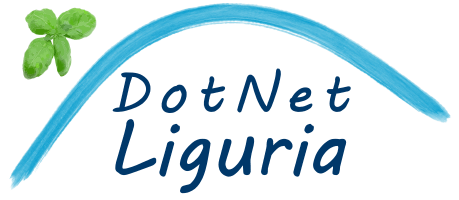 Entity Framework 7
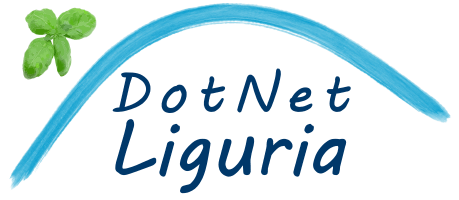 Entity Framework 7
Yes, is “Core”… Yes, is fast… Yes, we have more!
Andrea Belloni
Agenda
Introduzione alla versione
Installazione dei tools di EF
Ottimizzazioni e performance
Bulk operations
Colonne JSON
Ereditarietà TPC
Mapping stored procedures
Altre funzionalità
Introduzione alla versione
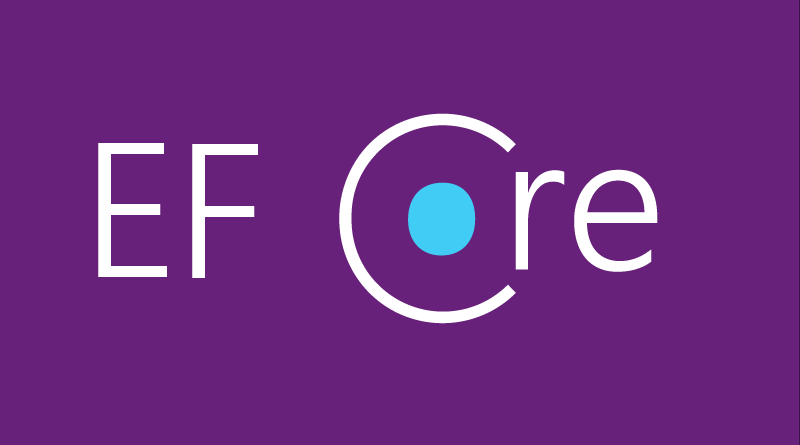 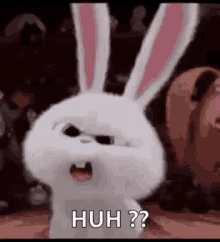 Entity Framework Core 6
Entity Framework 6

Entity Framework (Core) 7
Installazione dei tools di EF
https://www.nuget.org/packages/dotnet-ef

> Dotnet tool install –global dotnet-ef
> dotnet tool list --global
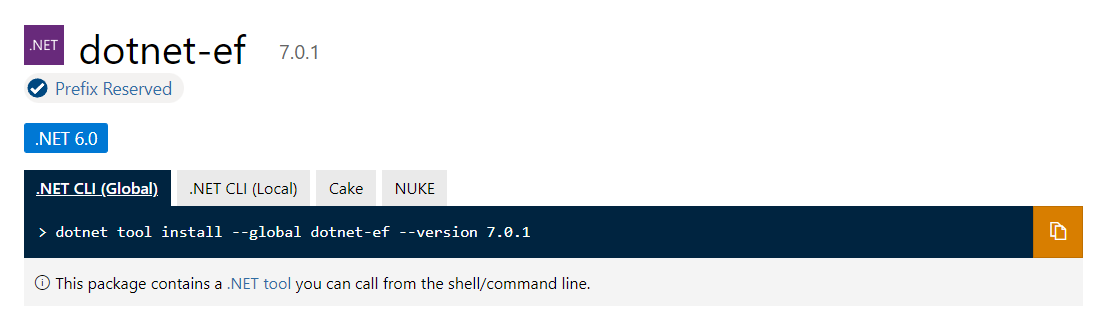 Provider supportati
SQL Server
Azure Table Storage
SQLite
In Memory (for unit testing)
SQL Server Compact
PostgreSQL
IBM Data Servers

NoSQL Databases
Cosa è stato rimosso
EDMX support  CodeFirst
ESQL support  LINQ to Entities
ObjectContext API support
Novità e demo
Ottimizzazioni e Performance
Miglioramento delle performance a partire dalla versione EF Core 6 per non-tracking queries
Da EF 7 miglioramenti sugli update e commandi batch
Riduce il numero di roundtrip di rete che si verificano sotto il cofano durante il SaveChanges
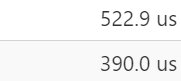 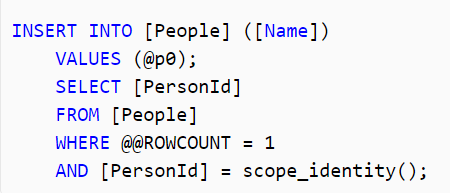 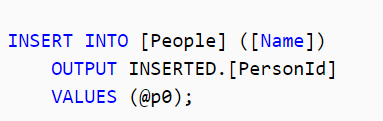 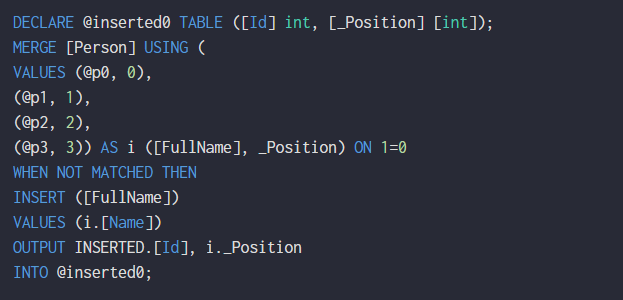 Single INSERT (with no transaction)
Multi-command message
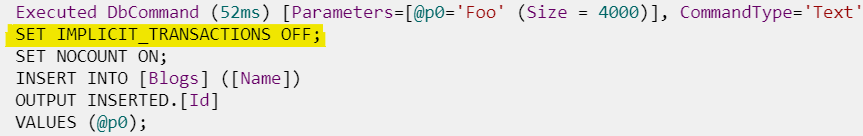 [Speaker Notes: Nel caso in cui venga inviato un singolo INSERT la clausula OUTPUT elimina anche la necessità di una transazione necessaria per l’INSERT composto con la SELECT

I miglioramenti non sono limitati a quando SaveChanges invia solo una singola modifica. Anche I comandi di Batch sono semplificati. Non solo perdono anche gli espliciti BEGIN e COMMIT  per le transazioni, ma sono anche espresso in modo più efficiente.

HiLo EF Core 3 (viene chiesto a SQL di pregenerare un Gruppo di PK che EF memorizza in cache e inserite nelle INSERT a seconda delle necessità (insert Parent-Child records).

EF è ormai praticamente paragonabile a Dapper in termini di performance, riducendo il gap dal 35% della versione EF Core 6 a solo un 5% in media con EF Core 7.

Nel caso di inserimento di piu record in una tabella EF7 usa MERGE e OUTPUT -> Ma non funziona se la tabella contiene dei Trigger.]
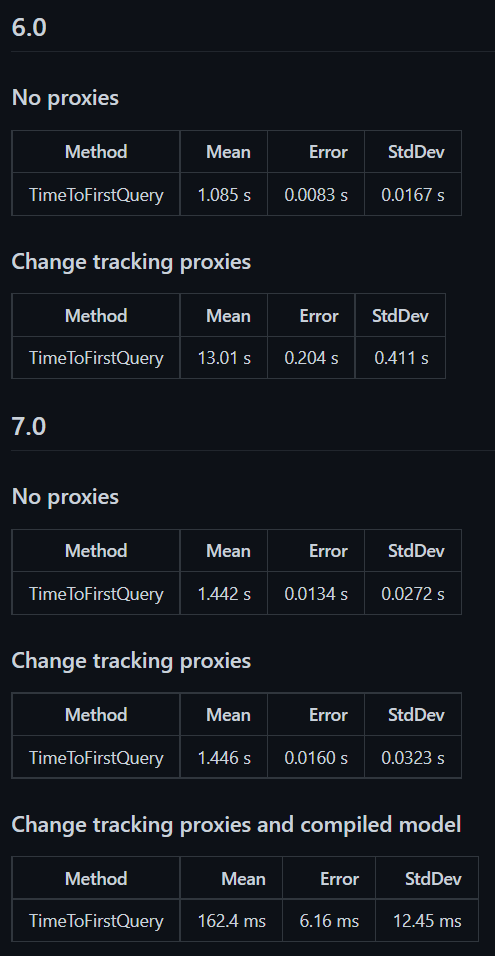 UseLazyLoadingProxies
Libreria Nuget: Microsoft.EntityFrameworkCore.Proxies
Oggetti derivati dalle Entity che sono generati a runtime da EF (Navigation property on demand)
Alternativa: ILazyLoader (Microsoft.EntityFramework.Abstraction)
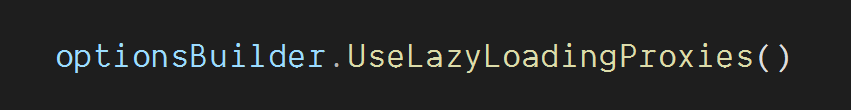 [Speaker Notes: Un esempio di ottimizzazione di performance nella gestione del LazyLoadingProxies fra EF 6 e EF 7.
Nel caso di EF 7 la prima query è stata resa più performante di quasi 10 volte.]
Bulk delete & Bulk update
ExecuteUpdate()
ExecuteDelete()
Eseguiti immediatamente
Non memorizzati nel tracker delle modifiche
Non si deve chiamare SaveChanges()
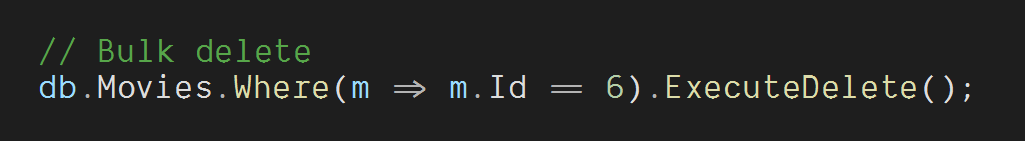 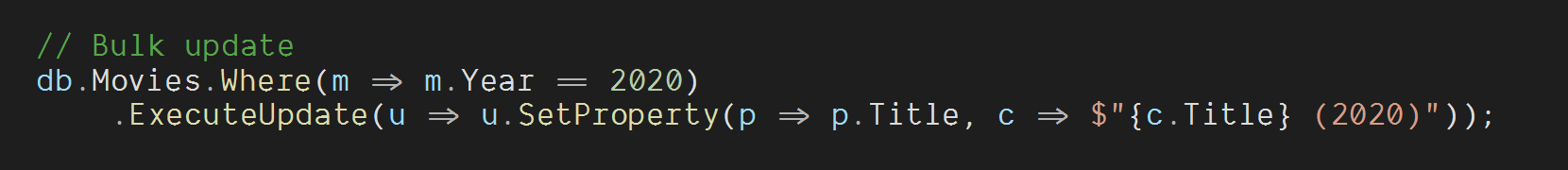 [Speaker Notes: Fin dall’inizio con EF se si desidera aggiornare una riga nel database o cancellarla, è necessario prima interrogare il Db, applicare le modifiche (o settarne lo stato in eliminato) e invocare SaveChanges.

L’aggiornamento è piu complicato da scrivere perché consente di specificare che si verifichino più aggiornamenti.
Ogni espressione SetProperty prevede una espressione con la proprietà e il valore.]
JSON Columns
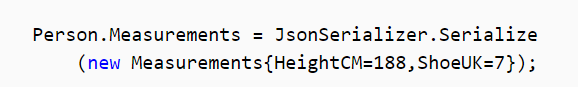 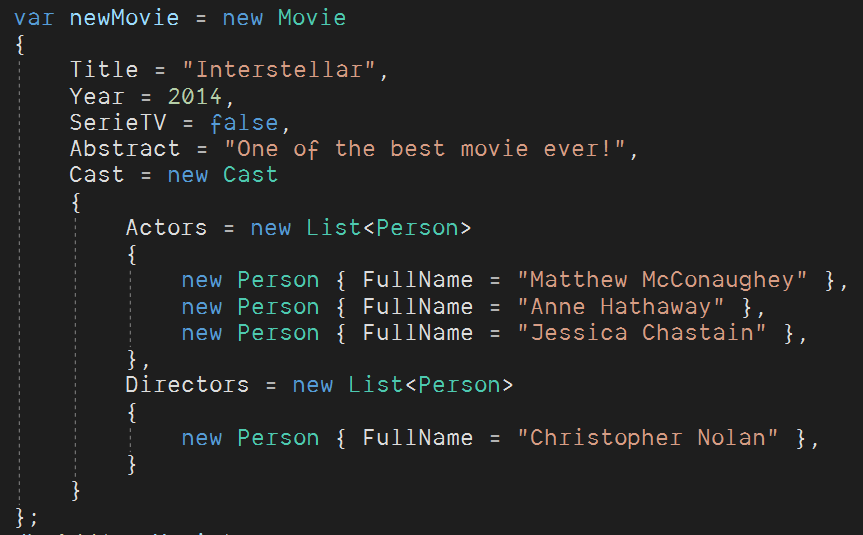 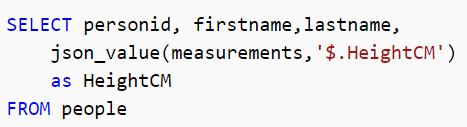 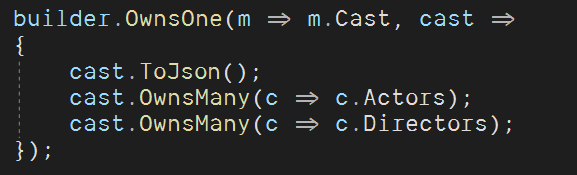 OwnedNavigationBuilder
[Speaker Notes: È già ingombrante serializzare e deserializzare, ma peggio ancora è interrogare con LINQ una stringa, quindi con LINQ non sarebbe possibile avere il solo di una proprietà del JSON per esempio.
Per questo è stato introdotto il supporto diretto di colonne JSON.
Attualmente è una funzione limitata, ma sarà arricchita in futuro.

Il mapping OwnsOne ha un overload che consente di specificare ulteriormente la relazione della proprietà utilizzando un OwnedNavigationBuilder (e permette di specificare che si tratta di una Colonna JSON (ToJson() method)]
JSON Columns – Ricerca e update
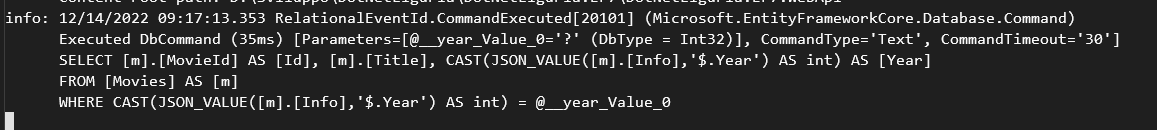 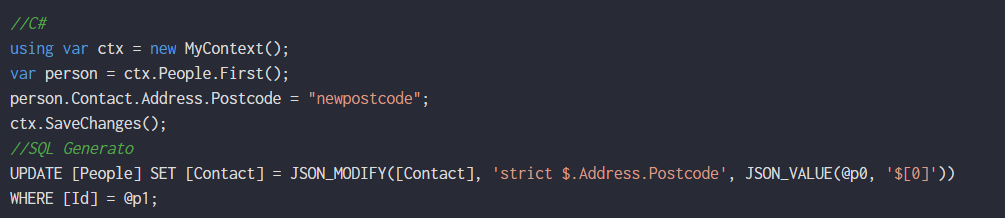 JSON Columns – Considerazioni
Vantaggi in termini di update (singola tabella)
Svantaggi nelle performance in fase di ricerca – nvarchar(MAX)
Work in progress
EF non supporta ancora I filtri su un campo JSON di tipo lista (eccezione a runtime)
[Speaker Notes: In un database relazionale come SQL Server, l’archiviazione di dati JSON corrisponde ad archiviare oggetti sottoforma di testo, quindi all’interno di una Colonna nvarchar(MAX) con dati JSON all’interno.
SQL Server (come altri RDBM) dispone di un modo per interrogare I dati in formato JSON come JSON e non come testo. Potendo quindi effettuare ricerche e applicare filtri al suo interno.]
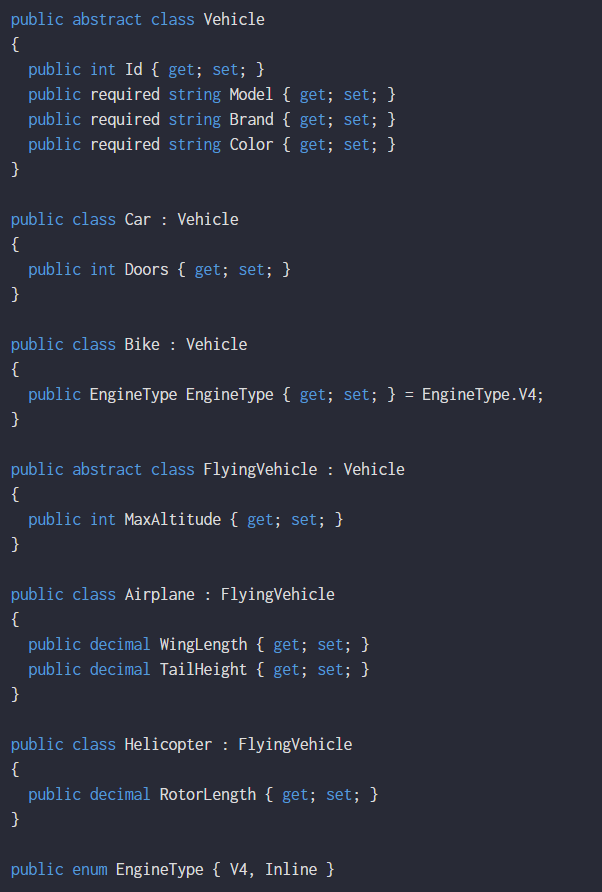 Ereditarietà TPC
A partire da EF 7 i tipi di mapping su classi e ereditarietà sono completi con l’aggiunta del Table per Concrete Type (TPC).

TPH (Table per Hiearchy Type)
TPT (Table per Type)
TPC (Table per Concrete Type)
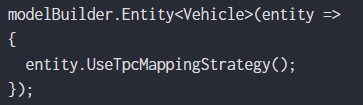 [Speaker Notes: In quasi tutti I casi la mappatura TPH funziona correttamente, motivo per cui è l’impostazione predefinita, e le prestazioni sono sempre molto buone perchè indipendentemente dalla query che scrivi, è sempre necessaria una sola tabella per restituire I risultati.
La strategia TPT è raramente una buona scelta. Viene utilizzato principalmente quando si ritiene importante che i dati siano archiviati in forma normalizzata.
La strategia TPC è un miglioramento rispetto a TPT perché garantisce che le informazioni per una determinata istanza si entità siano sempre archiviate in una singola tabella (Utile quando la gerarchia mappata è grande e ha molti tipi concreti, ciascuno con un numero elevato di proprieta).]
Mapping di stored procedures
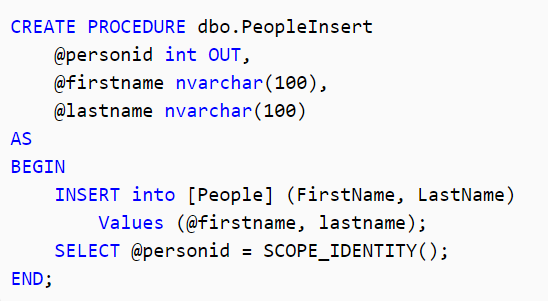 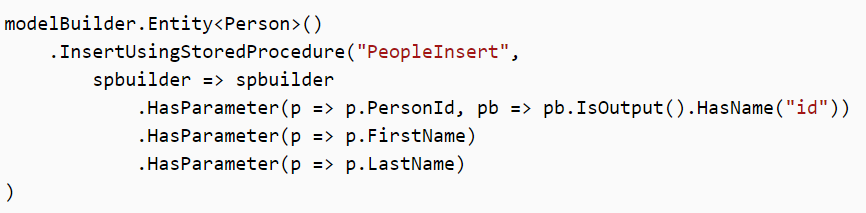 HasParameter()
HasOriginalParameter()
HasResultColumn()
HasRowsAffectedParameter()
Value Generation on Value Converters
Domain-Driver domain ready
Creare un oggetto valore da utilizzare come tipo per la proprietà chiave
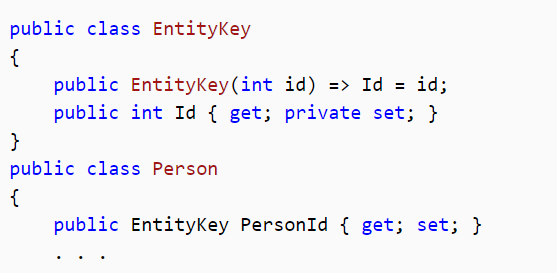 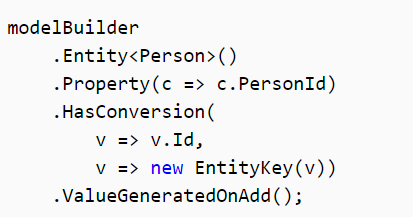 [Speaker Notes: Questa è una novità introdotta in EF7 che rende felici gli sviluppatori che seguono le pratiche apprese dal Domain-Driver Design
Nello caso classico di Seed EntityFramework crea un valore temporaneo in attesa di quello generato dal database
Se devo modificare la proprietà Entitykey Id in un GUID (per qualsiasi motivate ragione), non avrò alcun impatto sul tipo definito, Il tipo non si preoccupa di come viene implementato EntityKey
EF7 ora supporta la combinazione di convertitori di valore (ValueGeneratedOnAdd()) -> eccezione runtime (ChangeTracker isn’t able to track an EntityType type.]
Override conventions
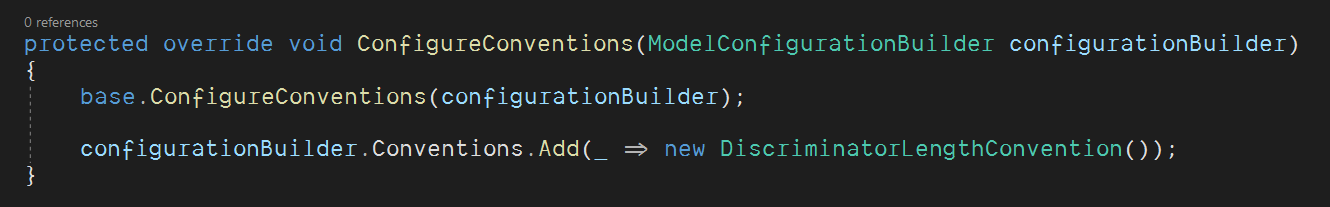 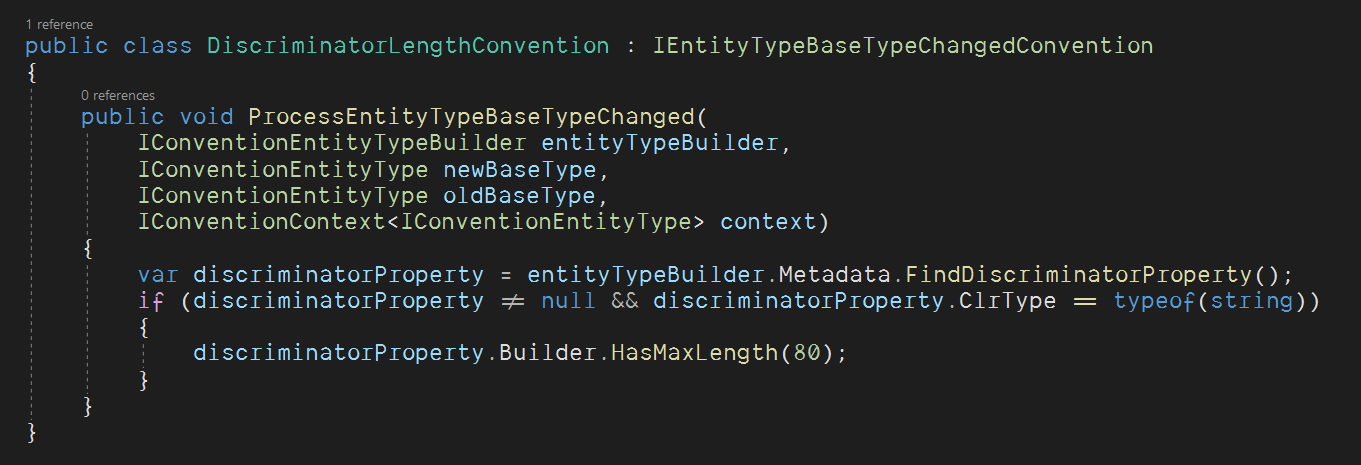 Interceptors
Serie di nuovi Interceptors per consentire di aggiungere la propria logica alle azioni di basso livello.
Effettuare l’override della materializzazione degli oggetti (ObjectMaterialized)
Modificare l’expression tree LINQ
Modificare il modo in cui viene gestita la concorrenza ottimistica
Aggiungere del proprio codice nel ciclo di vita delle connessioni e comandi
4 Intercettori (creazione di istanza – inizializzazione)
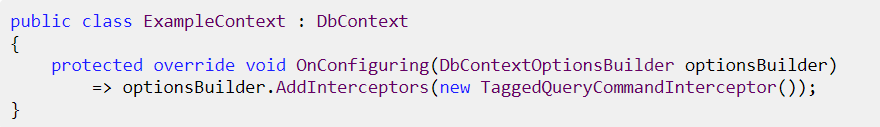 [Speaker Notes: ObjectMaterialization: attingere alla pipeline prima e dopo che EF ha creato un’istanza dell’oggetto ma non ha ancora inserito I valori dei  risultati della query.
4 intercettori: Prima e dopo la creazione della nuova istanza e una volta creata, prima e dopo l’inizializzazione della stessa. (Implementare in Interceptor che implementa IMaterializationInterceptor)]
T4 Templates
Comando per installare I template della versione 7 sulla macchina
Et-templates: va lanciato nella root del Progetto all’interno
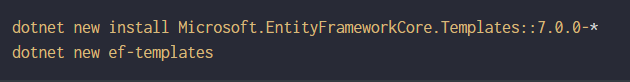 [Speaker Notes: Con questa funzionalità possiamo personalizzare il codice generato.]
Altre funzionalità
Sequence-based key generation for SQL Server
Temporal tables support owned entities
SQL Server UTF-8 strings (.UseCollation())
Entity Splitting
Unidirectional many-to-many relationships
DeleteBehavior mapping attribute (Cascade/NoAction)
Index ascending and descending (.HasIndex().IsDescending())
Translation of GetType for entity types (var query = context.Posts.Where(post => post.GetType() == typeof(Post));

Per tutte le novità e funzionalità introdotte o migliorate si rimanda alla seguente documentazione:
https://learn.microsoft.com/en-us/ef/core/what-is-new/ef-core-7.0/whatsnew
EF 8… will continue…
JSON columns
Value obects (DDD-Style)
SQL queries for unmapped types (raw queries)
EF Core Database First in Visual Studio
…
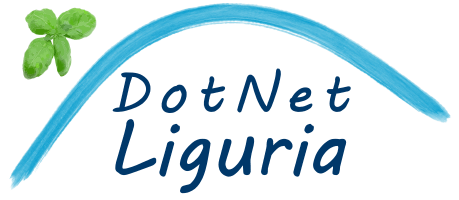 Entity Framework 7https://questionarioimperia.azurewebsites.net/
…thank you
Andrea Belloni